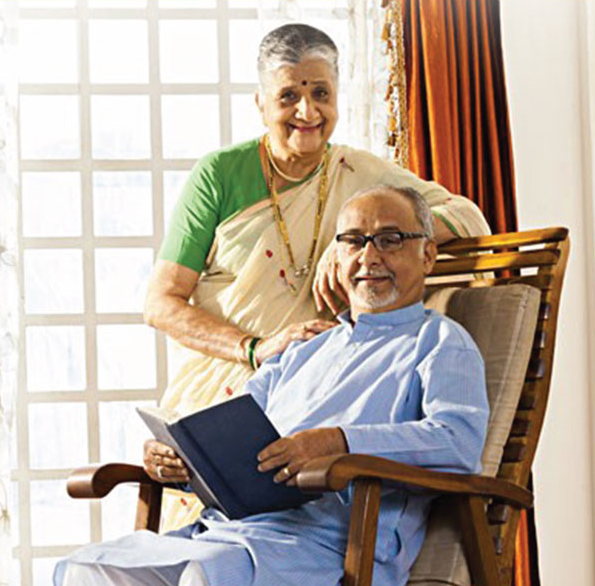 Subscriber  Maintenance
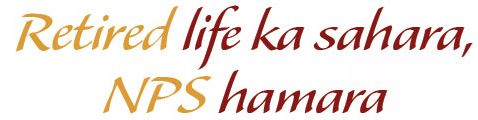 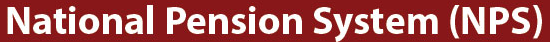 Flow of Presentation
Definition of subscriber maintenance.
Submission of request by subscriber.
Screen shot for downloading S2-Form from CRA website.
Procedure to be followed by nodal office to capture various requests in CRA system.
Subscriber Shifting Process (Transfer Cases)
Other views
What is Subscriber Maintenance
It is a facility provided by CRA to subscribers, wherein he can request any changes in his Permanent Retirement Account (PRA). For example:

Changes in Personal Details
Changes in Bank Details
Changes in Nomination Details
Reissue of PRAN Card (Loss of PRAN card)
Reissue of IPIN/TPIN (Forgot IPIN)
How can a subscriber requests for Changes in PRAN (For Subscriber)
Go to www.npscra.nsdl.co.in
Download Subscriber Detail Change Form(S2 Form)
Submit it to respective PAO/CDDO
Screenshot to download S2 Form
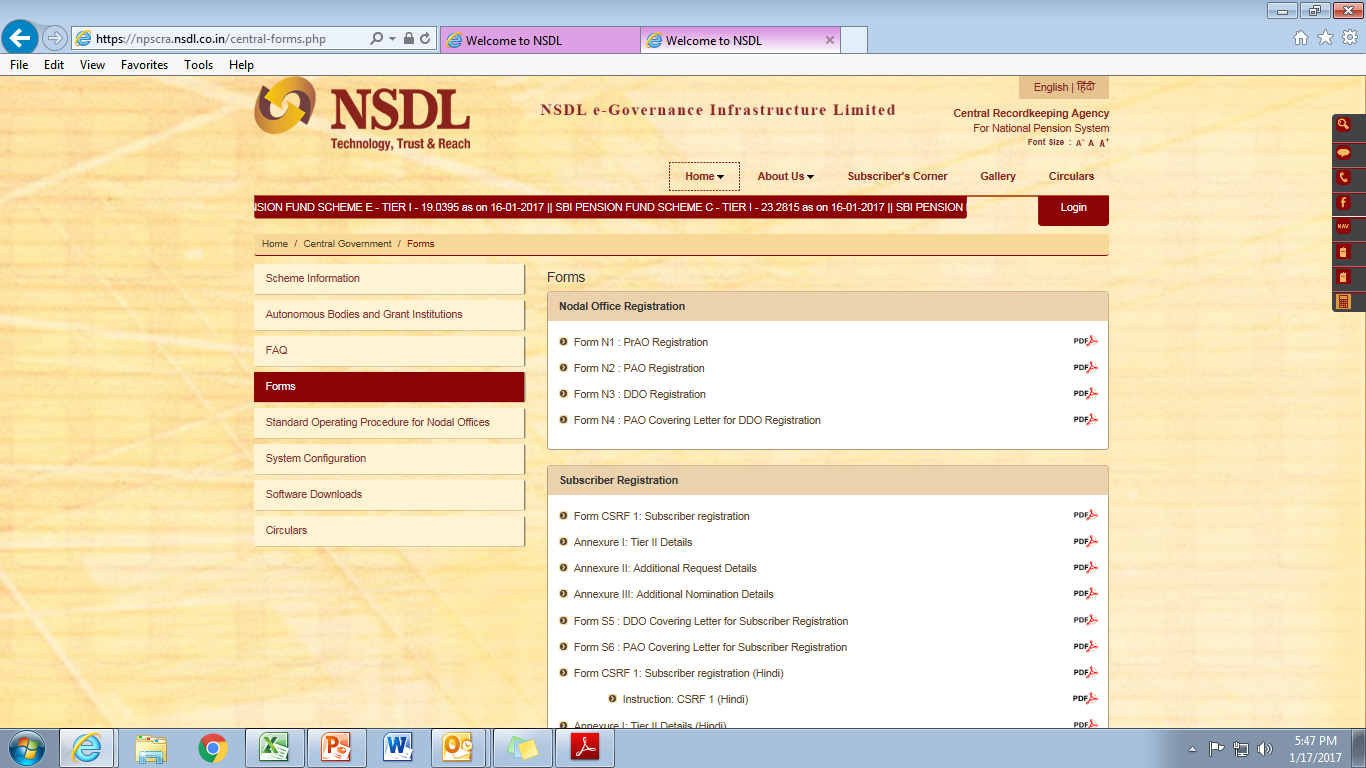 Click on “ Form” to download S2 form
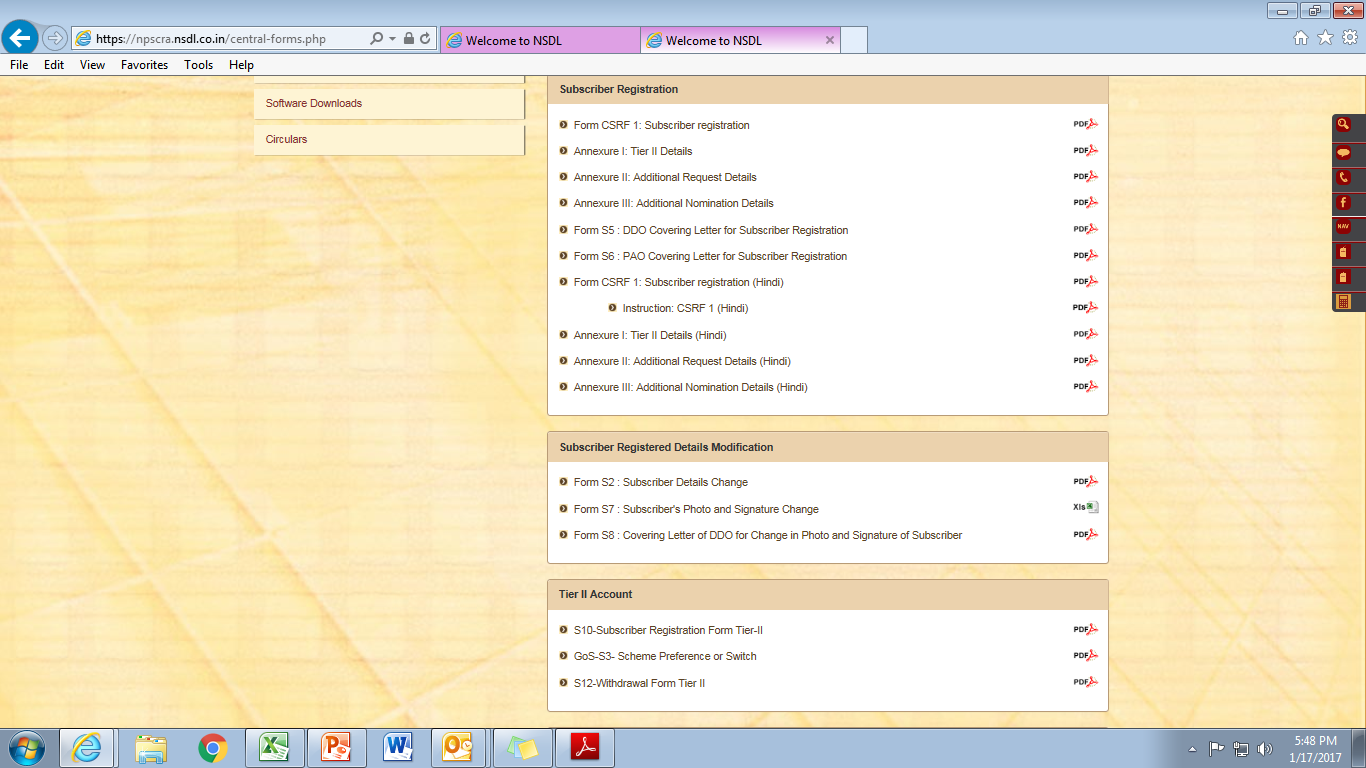 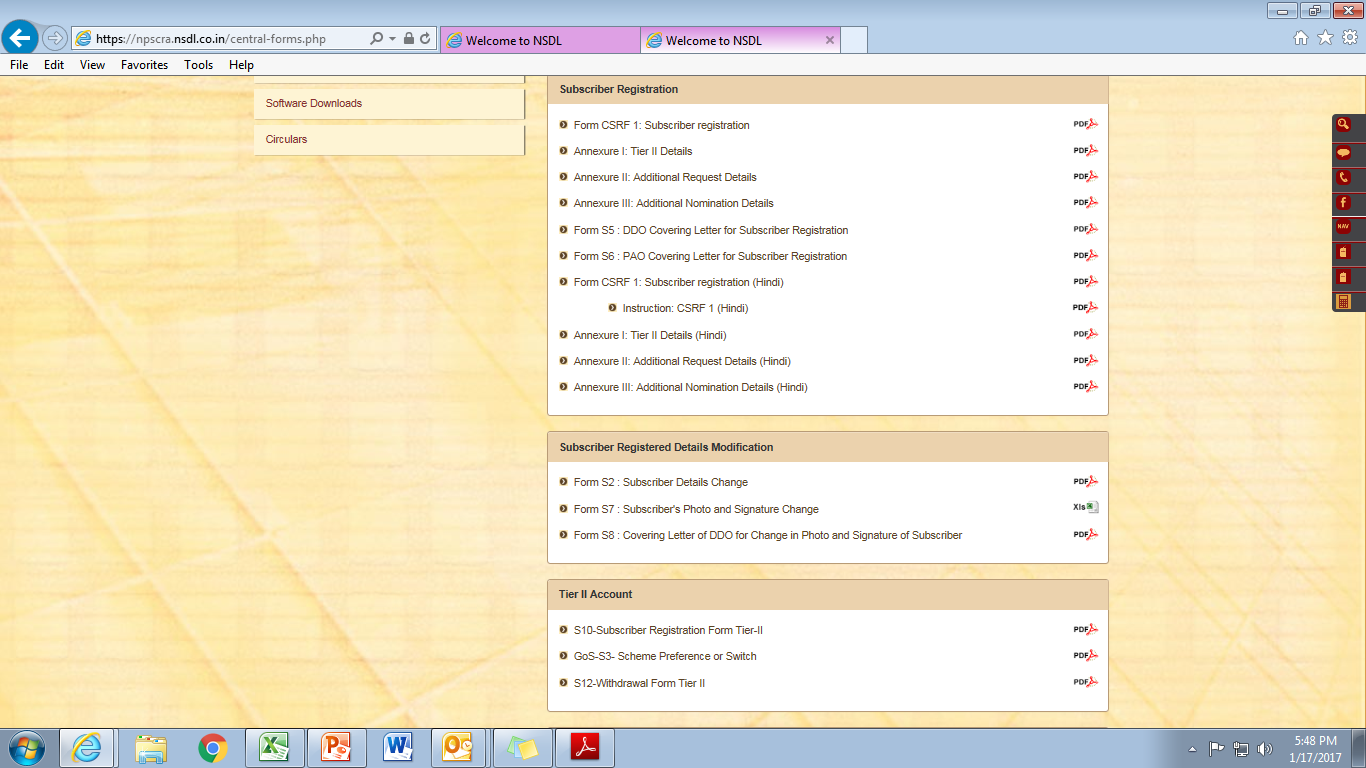 Procedures for Nodal Office (DTO) to submit various requests in CRA system
Request for Changes in Personal Details.   

Login into the www.npscan-cra.com (NPSCAN System)

Enter Nodal Office User Id and Password (Given at the time of Registration in CRA system).

In case, of request of Changes in subscriber personal details  
 
 	Go to Transaction Menu
 	Select  Sub Menu: Update Subscriber Details
  	Enter PRAN of Subscriber
Cont…. Procedures for Nodal Office (PAO/CDDO) to submit various requests in CRA system
Click on Edit and Make changes 

   Click on confirm Button and Note down the 10 Digit  Acknowledgement id

Login with the other User Id and Authorize the same. For example.  USER ID 1002745600, PAO/CDDO has to capture the request with this user id and 	after capturing a request, he has to log out from 	the system and login 	with other USER ID10027456001,and authorize 	the respective request.
Change in Subscribers’ Details
Introductory Screen
Changes in Personal details
Click on “Update Subscriber Detail”.
Changes in Personal details ..contd.
Insert PRAN
Changes in Personal details ..contd.
Click here to see subscriber details
Changes in Personal details.. ..contd.
Changes in Personal details ..contd.
Make Changes
Changes in Personal details ..contd.
Changes Initiated
Changes in Personal details ..contd.
Confirm the transaction
Changes in Personal details ..contd.
Acknowledgement No. generated
Changes in Personal details ..contd.
Click on “Authorise Transaction”
Login with second User id (Eg.Request  captured with 1002728200), now login with second id 1002728201)
Changes in Personal details ..contd.
Click on “ Transaction Type”
Changes in Personal details ..contd.
Select” Subscriber Detail Change”
Changes in Personal details ..contd.
Enter Acknowledgement No.
Click on Search
Changes in Personal details ..contd.
Changes in Personal details ..contd.
Click on Authorise and then Submit
Changes in Personal details ..contd.
Message: “Subscriber Detail change has been accepted”  PAO/CDDO can see changes by next day
Procedure for Reissue of IPIN/ PRAN card etc.
Click on Subscriber Maintenance and select the desired request form “ Sub Menu’s
Procedure for Reissue of IPIN/ PRAN card etc…contd.
Enter PRAN
Procedure for Reissue of IPIN/ PRAN card etc…contd.
Click here for IPIN
Procedure for Reissue of IPIN/ PRAN card etc…contd.
Click on Submit
Procedure for Reissue of IPIN/ PRAN card etc…contd.
Click on Confirm button
Procedure for Reissue of IPIN/ PRAN card etc…contd.
Acknowledgement Number generated
Procedure for Reissue of IPIN/ PRAN card etc…contd.
Login with other User id (eg.1002728201). Go to Subscriber maintenance  and click on  “ Authorise Reissue IPIN -TPIN
Procedure for Reissue of IPIN/ PRAN card etc…contd.
Enter User Id or PRAN or Acknowledgement number
Click on Search
Procedure for Reissue of IPIN/ PRAN card etc…contd.
Click here to see Expand
Procedure for Reissue of IPIN/ PRAN card etc…contd.
Click on Authorise
Click on submit
Procedure for Reissue of IPIN/ PRAN card etc…contd.
Authorisation message will appear
Procedure for Reissue of IPIN/ PRAN card etc…contd.
Click on Reprint PRAN
Procedure for Reissue of IPIN/ PRAN card etc…contd.
Enter  PRAN and click Submit
Procedure for Reissue of IPIN/ PRAN card etc…contd.
Click on Confirm Button
Procedure for Reissue of IPIN/ PRAN card etc…contd.
Generation of Acknowledgement Number and message : Reprint request captured  and awaiting verification
Procedure for Authorisation of  Reissue of PRAN Card
Click on Sub Menu: Authorise Reprint PRAN
Procedure for Authorisation of  Reissue of PRAN Card..contd.
Enter: Either PRAN or Acknowledgement Number and click on search
Procedure for Authorisation of  Reissue of PRAN Card..contd.
Click on Acknowledgement Number to expand
Procedure for Authorisation of  Reissue of PRAN Card..contd.
Click on “Authorize “ and submit
Procedure for Authorisation of  Reissue of PRAN Card..contd.
Message : Reprint PRAN Request has been authorised
Procedure for Authorisation of  Reissue of PRAN Card..contd.
Click on sub menu: Request Status View
Procedure for Authorisation of  Reissue of PRAN Card..contd.
Select the Required Option, Enter Acknowledgement Number  and click on Search Button
Procedure for Authorisation of  Reissue of PRAN Card..contd.
Click on Acknowledgement Number to Expand
Procedure for Authorisation of  Reissue of PRAN Card..contd.
Details of Captured request